My iD Project Title
By: Student Name
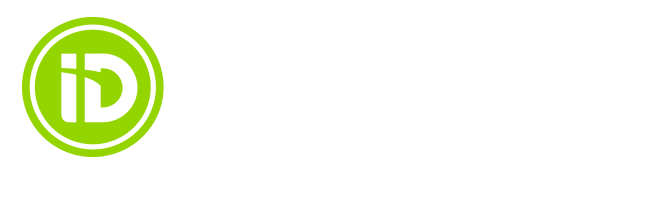 University Name Here
Replace this image with your own screenshot. Then delete this text. To replace image: Right click and choose “Change Picture”.
Type Course Name Here
Type Camp Dates Here (ex: June 22nd – June 27th)
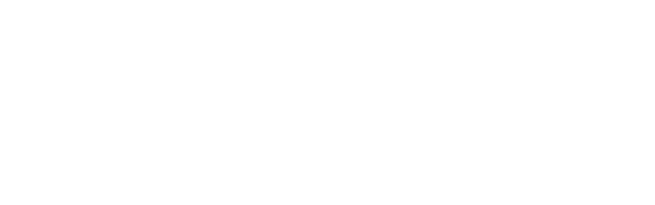 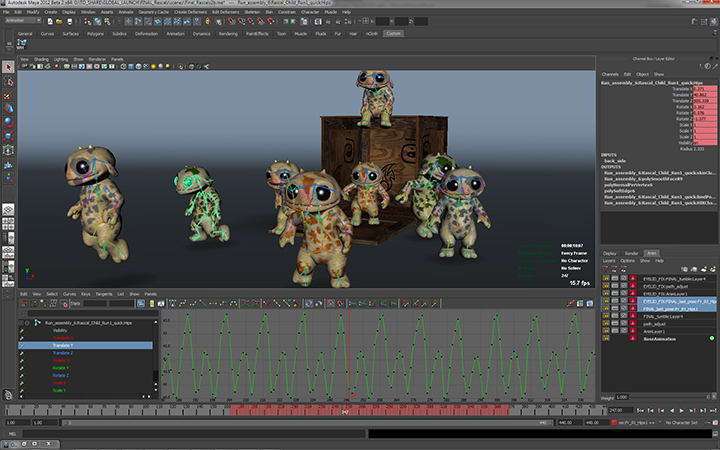 Write Title for Page

Explain something you’ve learned here. 
Explain something you’ve learned here. 
Explain something you’ve learned here. 
Explain something you’ve learned here. 
Explain something you’ve learned here.
Replace this image with your own screenshot. Then delete this text.
To replace image: Right click and choose “Change Picture”.
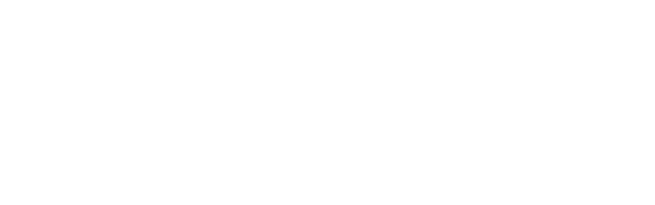 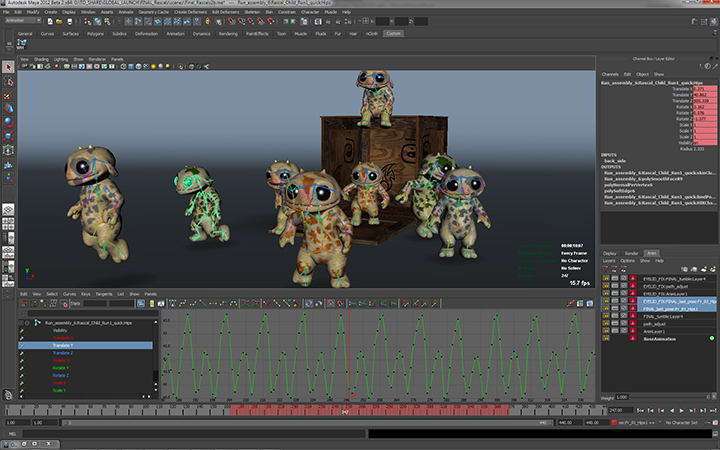 Write Title for Page

Explain something you’ve learned here. 
Explain something you’ve learned here. 
Explain something you’ve learned here. 
Explain something you’ve learned here. 
Explain something you’ve learned here.
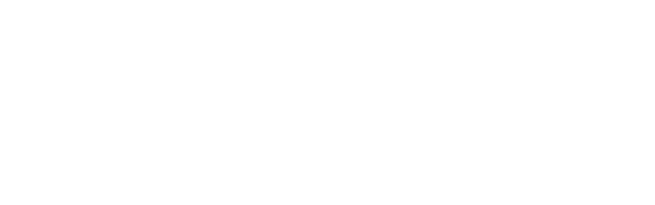 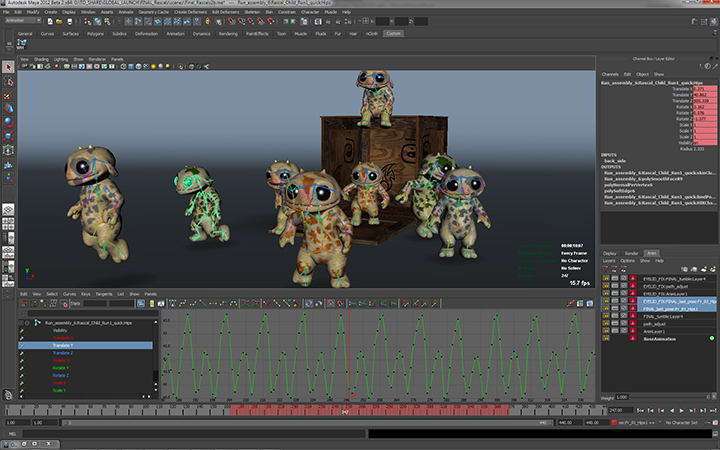 Write Title for Page

Explain something you’ve learned here. 
Explain something you’ve learned here. 
Explain something you’ve learned here. 
Explain something you’ve learned here. 
Explain something you’ve learned here.
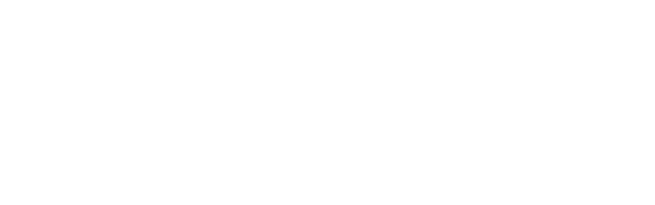 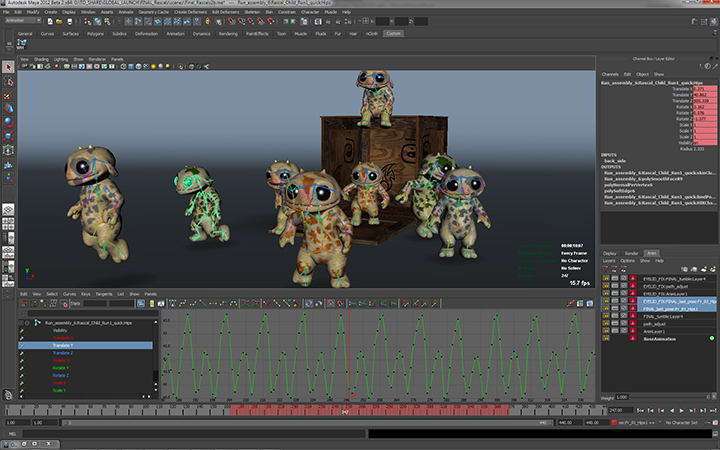 Write Title for Page

Explain something you’ve learned here. 
Explain something you’ve learned here. 
Explain something you’ve learned here. 
Explain something you’ve learned here. 
Explain something you’ve learned here.
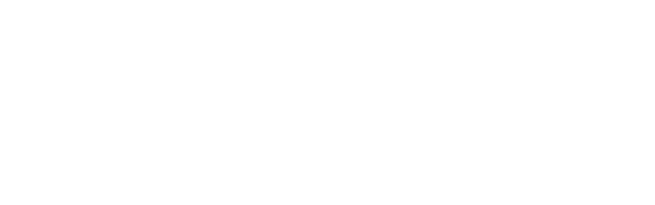 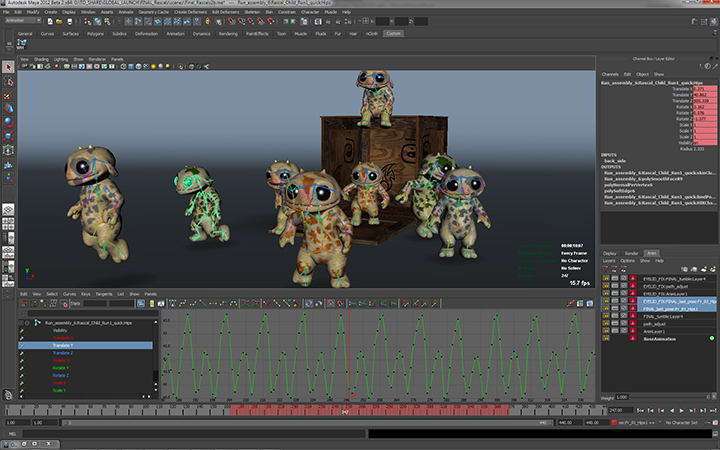 Write Title for Page

Explain something you’ve learned here. 
Explain something you’ve learned here. 
Explain something you’ve learned here. 
Explain something you’ve learned here. 
Explain something you’ve learned here.
Favorite Camp Memory
Type a few sentences or a paragraph about your favorite camp memory. Type a few sentences or a paragraph about your favorite camp memory. Type a few sentences or a paragraph about your favorite camp memory.